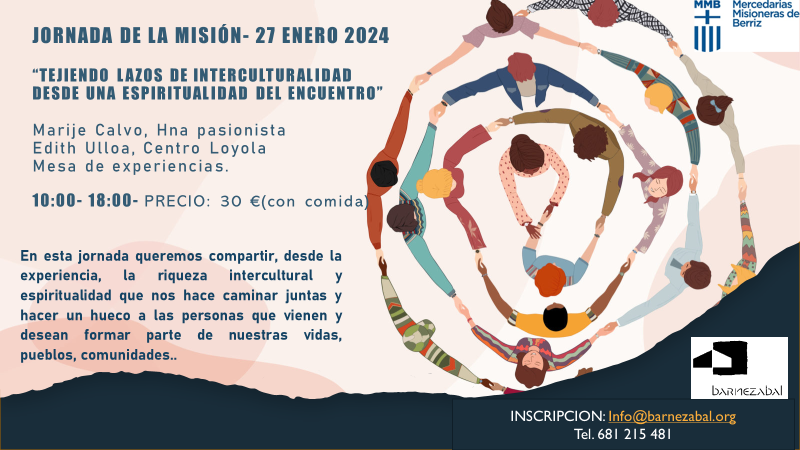 15
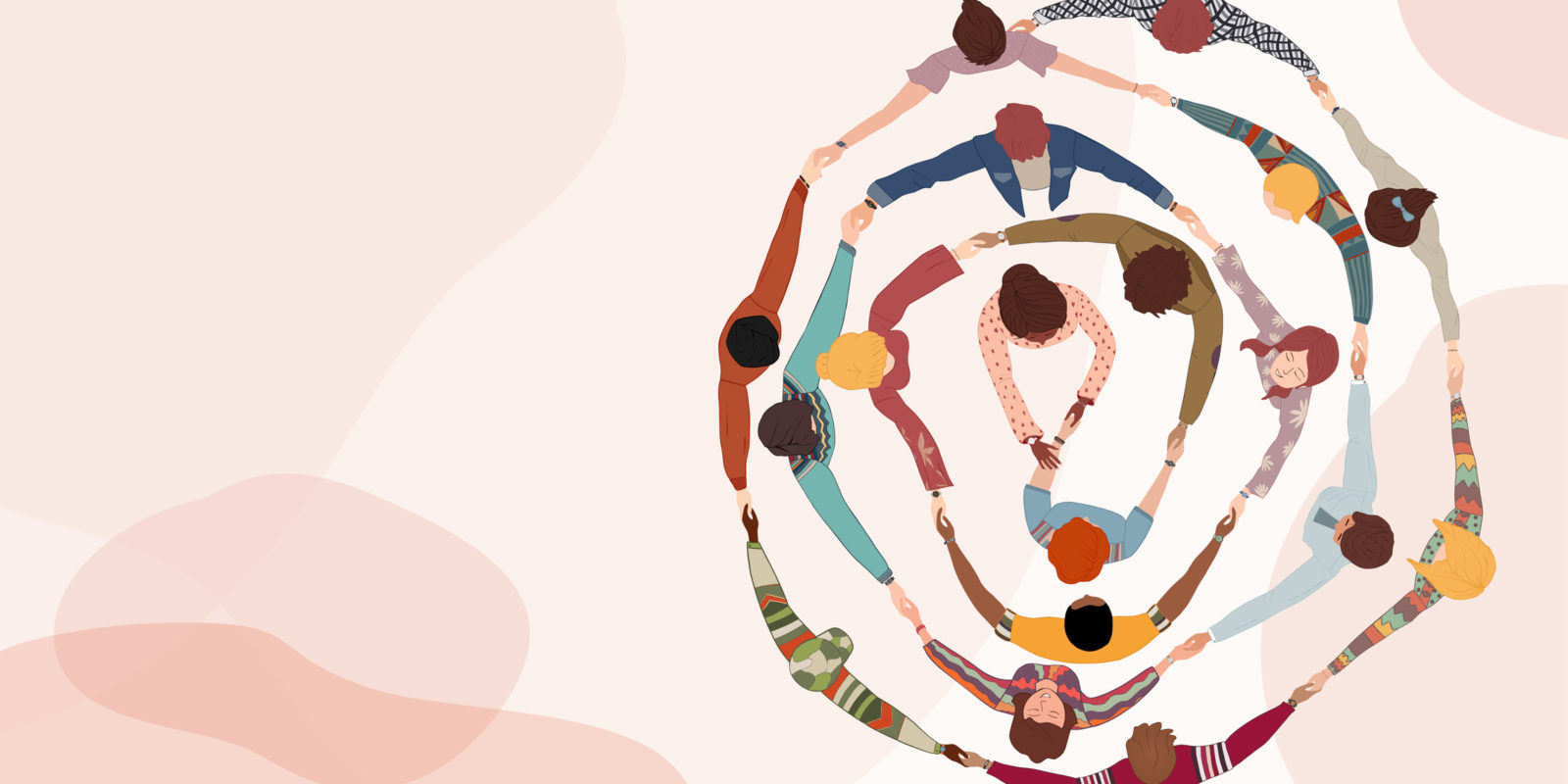 BARRI ONAREN MISIOA: Jardunaldia2024KO urtarrilak 27 “kulturartekotasun loturak sortzen”:   elkargunerako espiritualitateaMarije Calvo, Erlijiosa PasiotarraEdith Ulloa, Loiola ElkarguneaBizipenen mahaingurua10:00- 18:00tara – Kostua 15 € (Bazkaria barne)
Ekitaldi honetan, bizipena abiapuntu hartuta kulturartekotasunaren aberastasuna erdibanatu nahi dugu eta  batera eginiko bideak dakarren espiritualitatea sendotu, gugana etortzen diren pertsonei tokia eginik, gure bizitza, herri eta elkarteko partaide izatea nahi dutenekin.
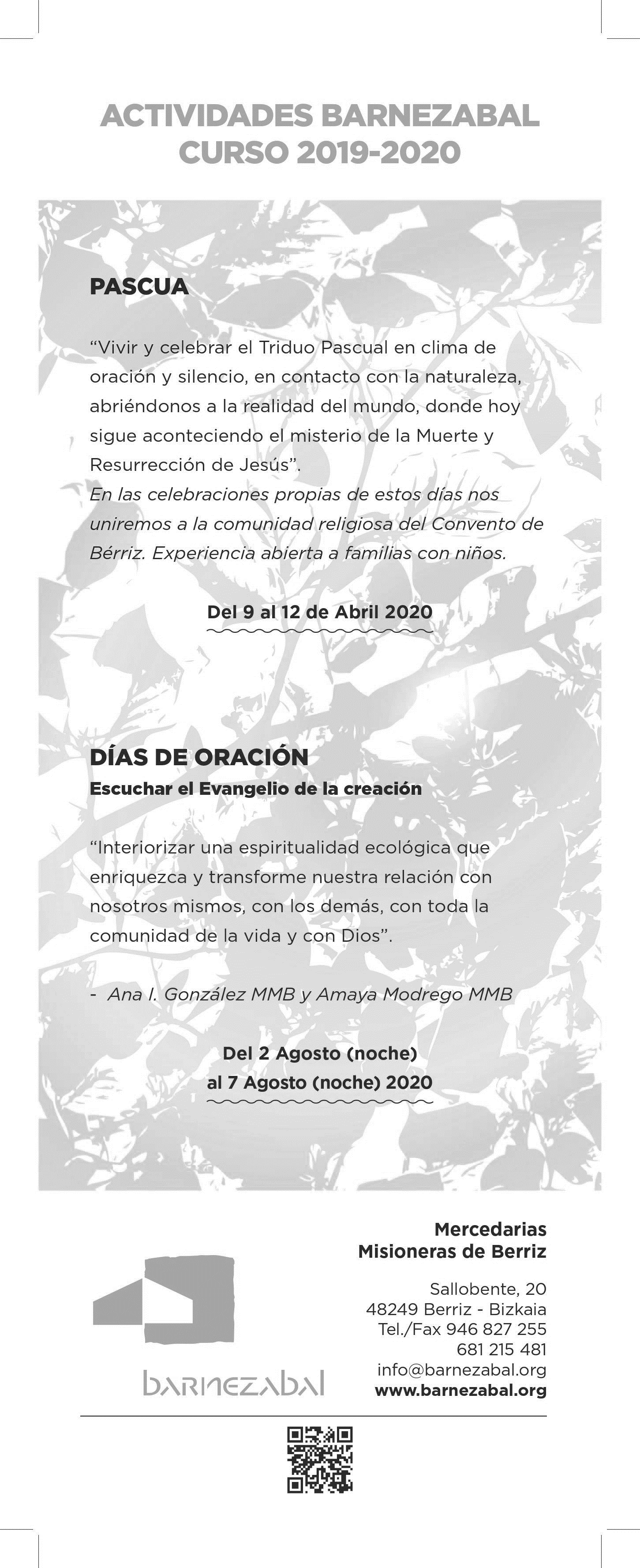 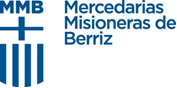 IZENA EMATEA: info@barnezabal.org
  Tfnoa. 681215481